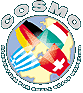 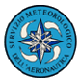 10° General Meeting
Adriano Raspanti - WG5 – VERSUS PL
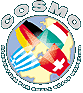 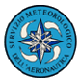 VERSUS Priority Project
(ALMOST) Final Report
Versus (ex CV project) started just after the end of  GM 2005 and it was planned to last 3 years for implementation

The project will be set  as „complete“ in mid-december and will be offically released at the end of January 2009

An „ad hoc“ workshop /tutorial will be held in Italy (where TBD) and at least one participants from any COSMO member should attend
10° General Meeting
Cracow 15-19 eptember
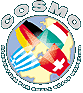 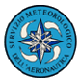 VERSUS Priority Project
(ALMOST) Final Report
The development of a complete Conditional Verification Tool has been the first priority and outcome of the VERSUS project.

The typical approach to Conditional Verification consist of the selection of one or several forecast products and one or several mask variables or conditions, which can be used to define for example thresholds for the product verification 

The more flexible way to perform a selection of forecasts and observations using  conditions, is to use an “ad hoc database”, planned and designed for this purpose, where the mask or filter could be simple or complex SQL statements.
10° General Meeting
Cracow 15-19 eptember
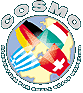 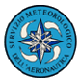 VERSUS Priority Project
(ALMOST) Final Report
VERSUS was planned (with some changes during its life) on 10 tasks (form 0 to 9)

All the tasks have been completed except task 8  and task 9

Task 8: test phase is ongoing just in these days

Task 9: “plug and play” installation of the package providing all the software and modules it’s also ongoing, but at the same time is “pending” waiting for the final version f the package
10° General Meeting
Cracow 15-19 eptember
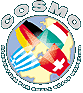 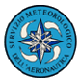 VERSUS Priority Project
(ALMOST) Final Report
Final Version?

Some cosmetics changes….

Some „last minute“ updates

Some „last minute“ requirements from WG5

Waiting for the end of the test phase searching for bugs….

…and also some time to organise the workshop…
10° General Meeting
Cracow 15-19 eptember
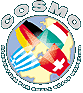 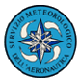 Versus-DB
File system
DB
OBS data
Loader
Configuration data 
for verification
FCS data
Verification results
(Scores and images)
Verification R
User
management
Web GUI
VERSUS Priority Project
(ALMOST) Final Report
10° General Meeting
Cracow 15-19 eptember
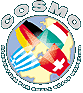 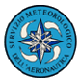 VERSUS Priority Project
(ALMOST) Final Report
OPEN POINTS:  VERSUS has not been planned to cover all the existing verification methods, as well as all the possible products from a NWP and  not all types of observation

 implementation of probabilistic and ensemble forecasts verification;
 implementation of obj-based and fuzzy verification methods applied to precipitation;
 New scores for extreme events (e.g. extreme dependency score);
 Statistical features like Confidence intervals and Bootstrap method;
Use of non conventional obs (e.g. radar, satellite, raingauges) and gridded observations (precipitation analysis);

....................and so on-----  VERSUS2!!!
10° General Meeting
Cracow 15-19 eptember
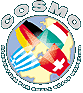 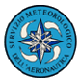 VERSUS Priority Project
(ALMOST) Final Report
Lessons learned 
 
 The lack of a Reference Document made the development  more difficult and not clear the direction and the solutions adopted .

VERSUS2 will have, as TASK0 ,the redaction of such a Reference Document (System Architecture Design and Overview),
10° General Meeting
Cracow 15-19 eptember
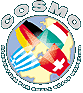 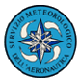 VERSUS Priority Project
(ALMOST) Final Report
CONTRIBUTING SCIENTISTS
Adriano Raspanti as PL (USAM); 
Ulrich Damrath (DWD); 
Pirmin Kaufmann (MCH); 
 David Palella (USAM);
 Angela Celozzi (USAM); 
Flora Gofa (HNMS);
Joanna Linkowska (IMGW),
 Marek Lazanowicz (IMGW);
 Katarzyna Starosta (IMGW); 
Aurelia Lupascu (NMA);
 Rodica Dumitrache (NMA).
10° General Meeting
Cracow 15-19 eptember